Основы работы в TinkerCAD
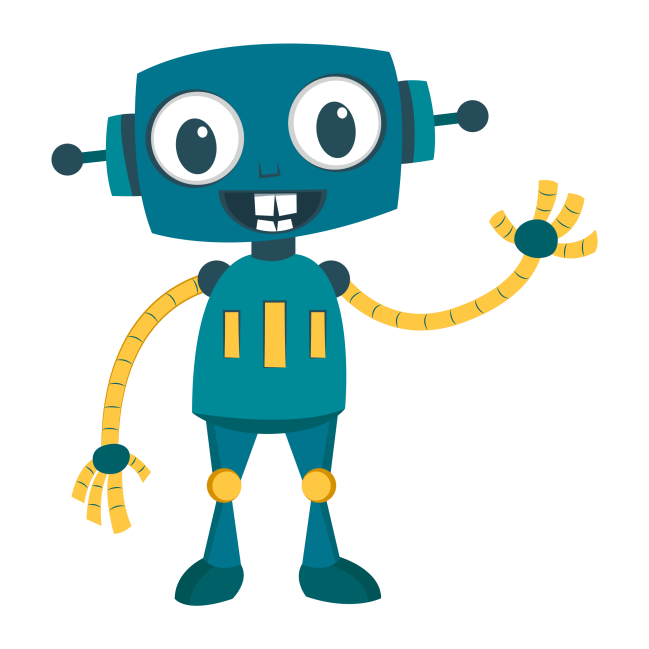 Максимов Данил Дмитриевич
Студентк Нижнетагильского государственного социально-педагогического института
Факультета естествознания, математики и информатики
Кафедры информационных технологий
Группы НТ-501оФИ
TinkerCAD
TinkerCAD – веб-сервис для создания 3D объектов, который используется для создания прототипов элементов декора, ювелирных изделий, игрушек и разного рода предметов для дальнейшей печати.
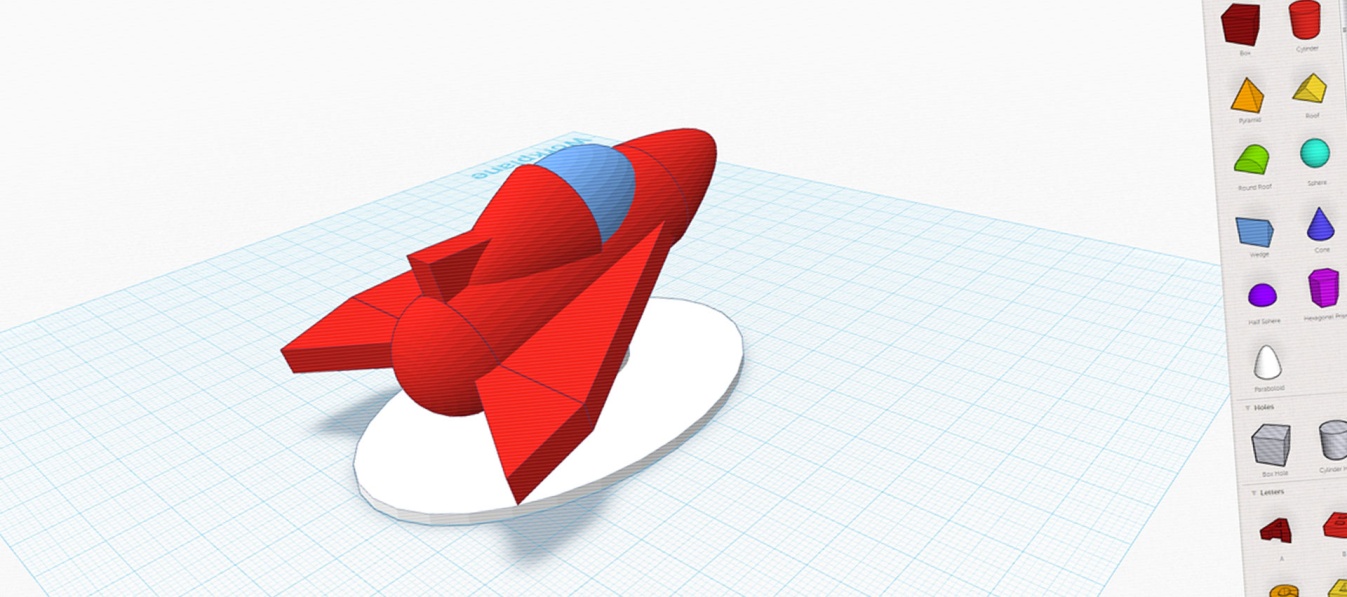 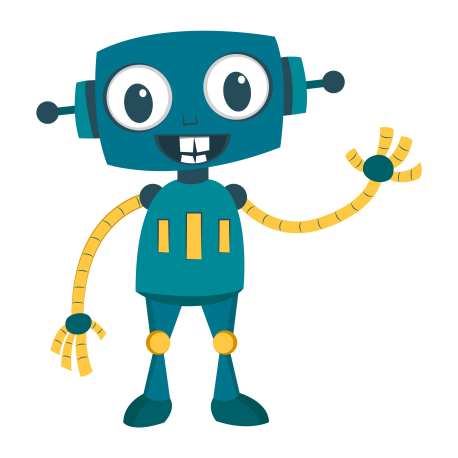 Цель и задачи
Цель – создать Светофор на Arduino UNO
Задачи:
Познакомиться подробнее с алгоритмом работы устройства;
Разобрать несколько вариантов написания программы реализации светофора на Arduino
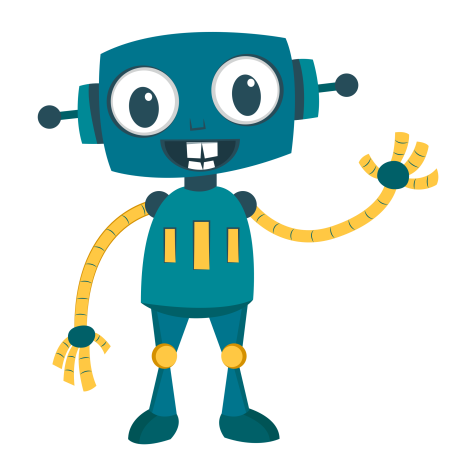 Алгоритм смены сигналов светофора на Arduino
Светофор должен работать вот по такому алгоритму:
Светит только красный цвет светофора.
Не выключая красный сигнал светофора, включаем желтый.
Выключаем красный и желтый, включаем зеленый.
Выключаем зеленый сигнал светофора, включаем желтый.
После чего цикл повторяем с красного сигнала светофора на Arduino.
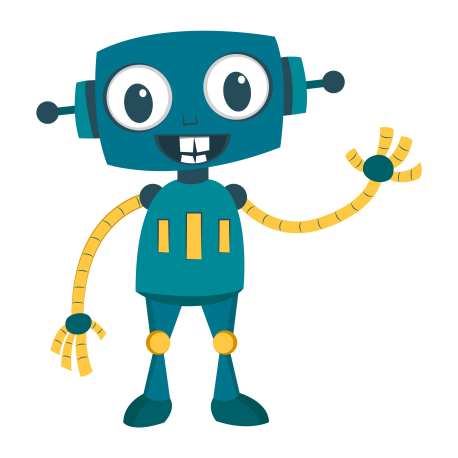 Как подключить светодиоды к Arduino UNO?
Схема подключения не очень сложная и для подключения нам понадобится макетная плата, 3 светодиода и 3 резистора наминало 220 Ом. А также Arduino UNO и соединительные провода.
Все соединяем по схеме.
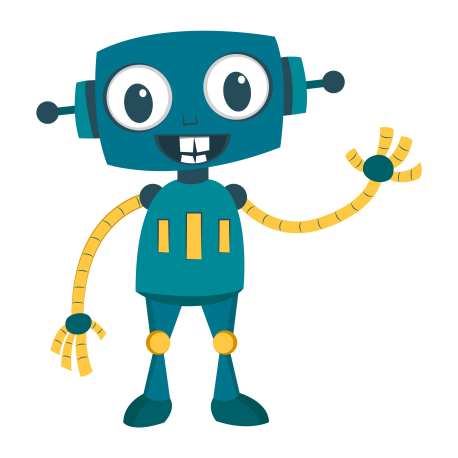 Как подключить светодиоды к Arduino UNO?
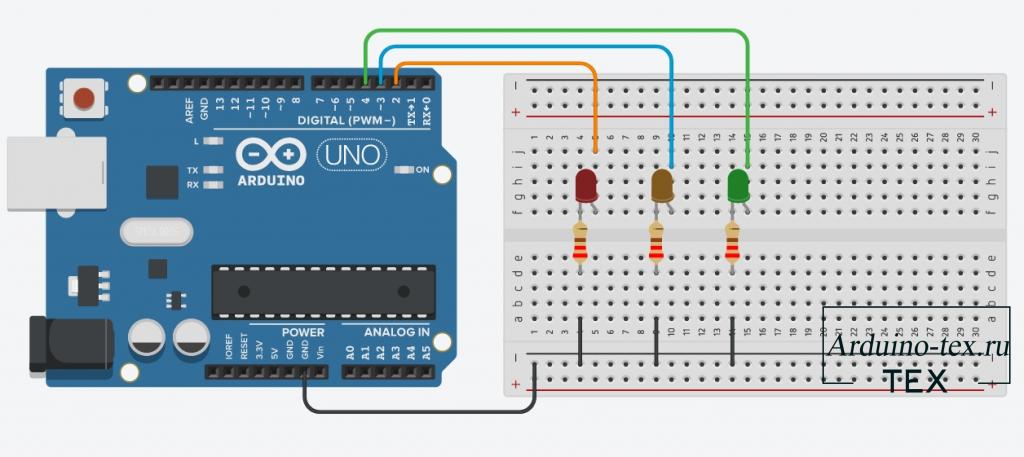 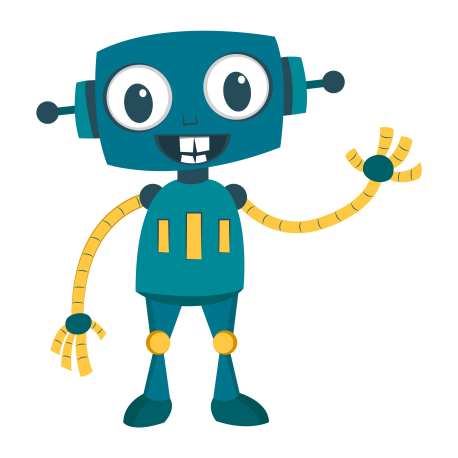 Код светофора на Arduino UNO
Реализовать программу светофора на Arduino можно различными способами
1 способ:
Для этого создадим переменные и инициализируем пины как выход
int led_red = 2; 
int led_yellow = 3; 
int led_green = 4; 
boolean ledOn = HIGH; void setup() 
{ 
pinMode(led_red, OUTPUT); 
pinMode(led_yellow, OUTPUT); 
pinMode(led_green, OUTPUT); 
}
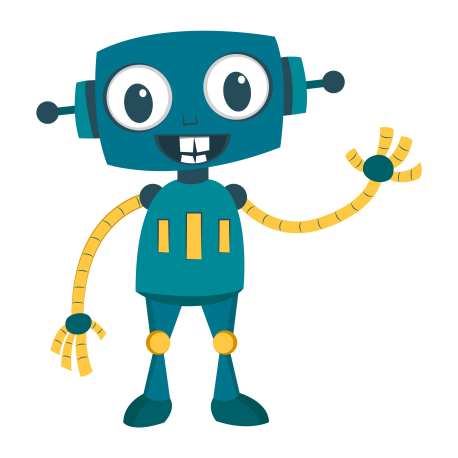 Код светофора на Arduino UNO
В основном цикле loop() можно все реализовать, используя функции digitalWrite() и delay(). В итоге должен получиться вот такой код.
void loop() 
{ 
digitalWrite(led_red, HIGH); 
delay(2000); 
digitalWrite(led_yellow, HIGH); 
delay(700); 
digitalWrite(led_red, LOW); 
digitalWrite(led_yellow, LOW); 
digitalWrite(led_green, HIGH); 
delay(2000); 
digitalWrite(led_green, LOW); 
digitalWrite(led_yellow, HIGH); 
delay(700); 
digitalWrite(led_yellow, LOW); 
}
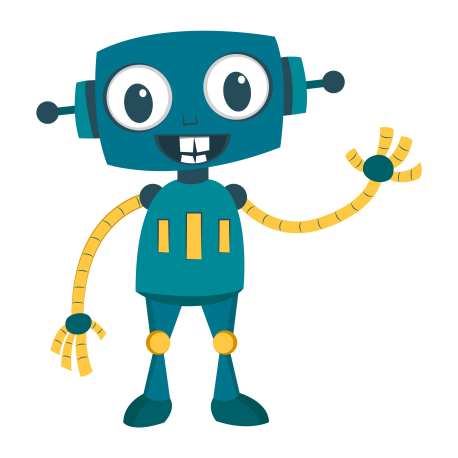 Код светофора на Arduino UNO
void loop() 
{ 
digitalWrite(led_red, HIGH); 
delay(2000); 
digitalWrite(led_yellow, HIGH); 
delay(700); 
digitalWrite(led_red, LOW); 
digitalWrite(led_yellow, LOW); 
digitalWrite(led_green, HIGH); 
delay(2000); 
for (int i = 0; i<6; i++) 
{ 
ledOn = !ledOn; 
digitalWrite(led_green, ledOn); 
delay(500); 
} 
digitalWrite(led_green, LOW); 
digitalWrite(led_yellow, HIGH); 
delay(700); 
digitalWrite(led_yellow, LOW); }
Конечный вариант кода светофора на Arduino будет вот таким:
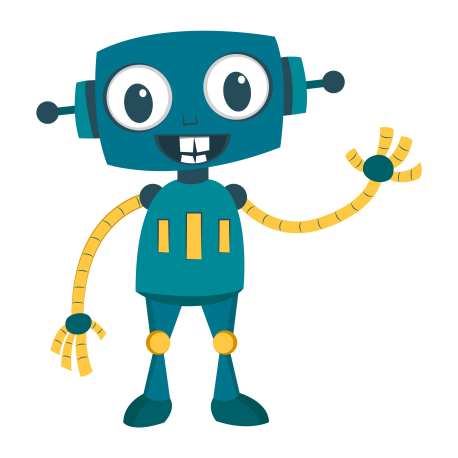 Загружаем код в Arduino UNO
Arduino UNO можно использовать не только в симуляторе, но и программировать реальную Arduino UNO. Для этого полученный код можно скопировать в Arduino IDE и загрузить в отладочную плату.
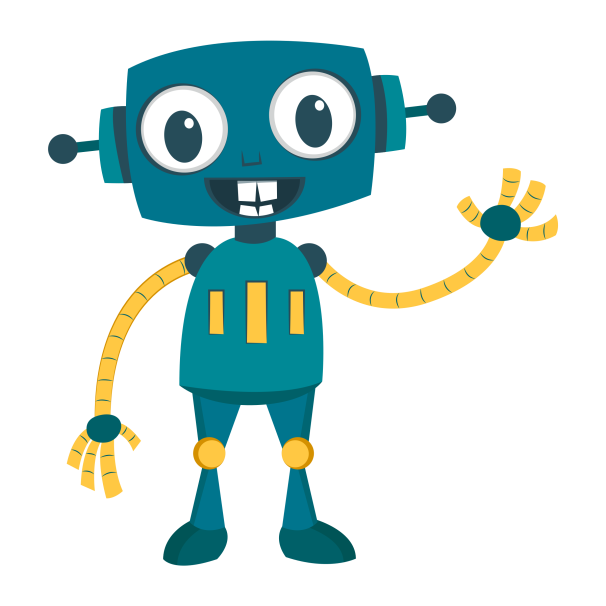